Road Show: A Importância de Boas Práticas na Transferência de Risco
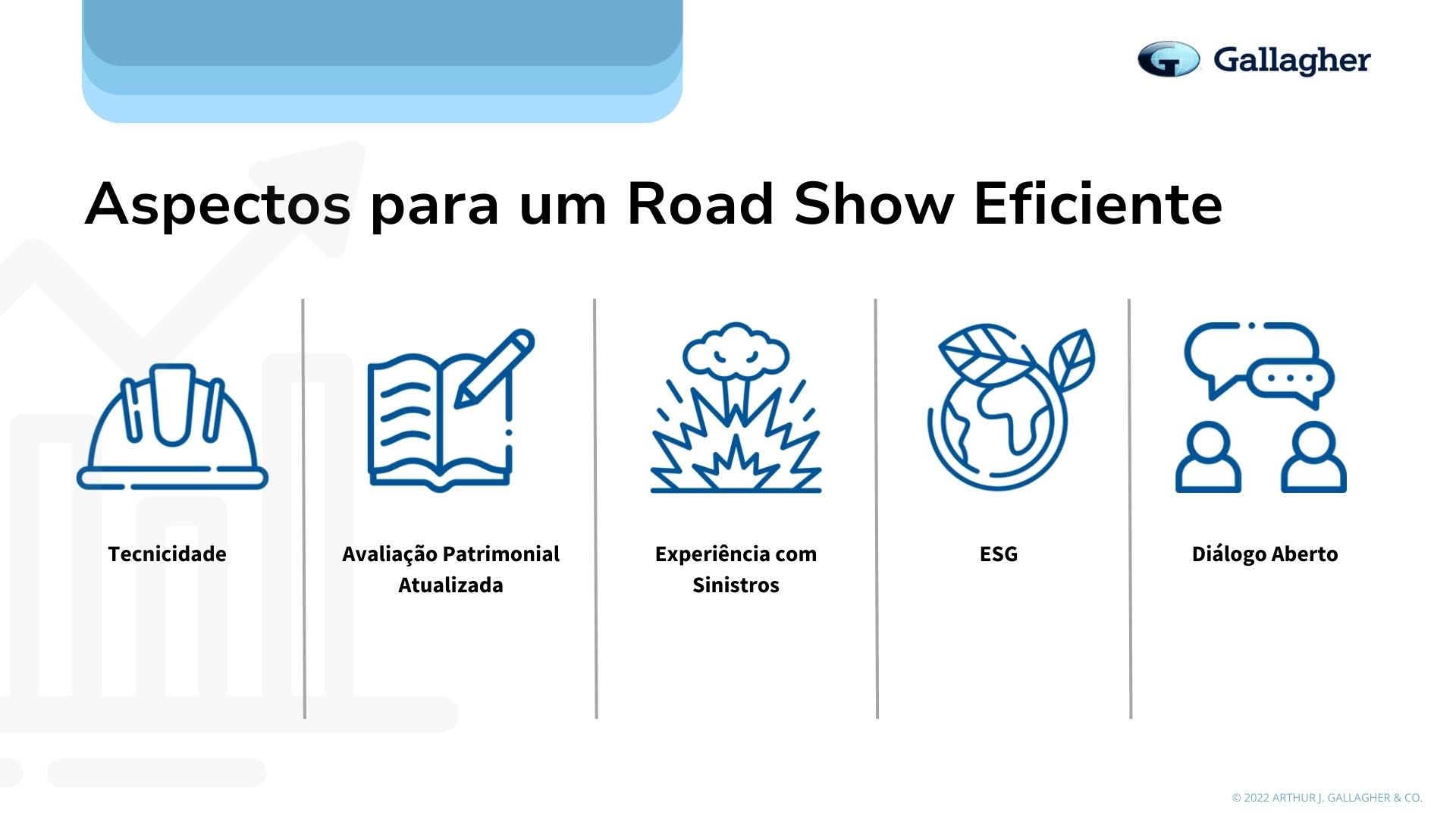 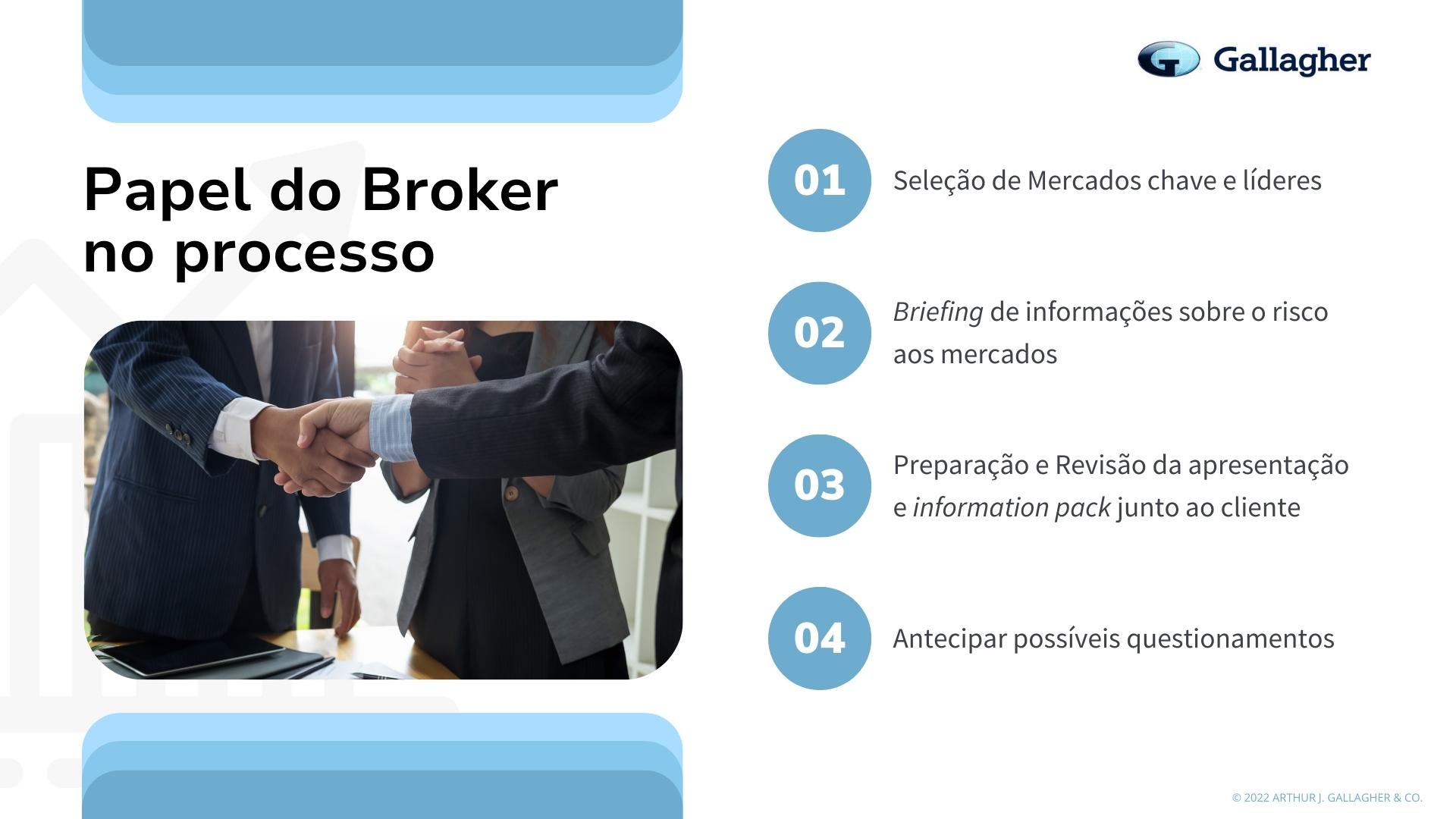